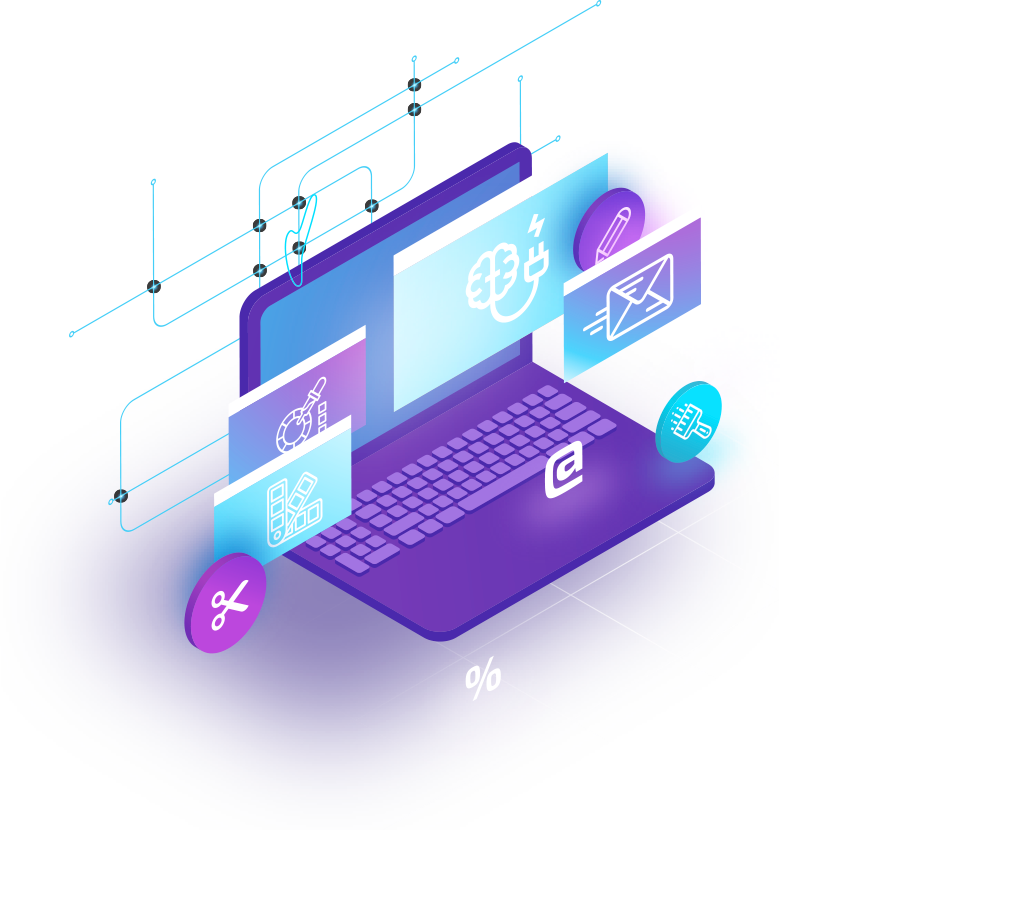 COMPUTER ENGINEERING TECHNOLOGY
JUST USE IT
CONTENTS OF THIS TEMPLATE
Here’s what you’ll find in this Slidesgo template: 
A slide structure based on a multi-purpose presentation for education, which you can easily adapt to your needs. For more info on how to edit the template, please visit Slidesgo School or read our FAQs.
An assortment of graphic resources that are suitable for use in the presentation can be found in the alternative resources slide.
A thanks slide, which you must keep so that proper credits for our design are given.
A resources slide, where you’ll find links to all the elements used in the template.
Instructions for use.
Final slides with:
The fonts and colors used in the template.
A selection of illustrations. You can also customize and animate them as you wish with the online editor. Visit Storyset to find more. 
More infographic resources, whose size and color can be edited. 
Sets of customizable icons of the following themes: general, business, avatar, creative process, education, help & support, medical, nature, performing arts, SEO & marketing, and teamwork.
You can delete this slide when you’re done editing the presentation.
TABLE OF CONTENTS
About software
About hardware
1
2
You can describe the topic of the section here
You can describe the topic of the section here
Operating systems
Compilers
3
4
You can describe the topic of the section here
You can describe the topic of the section here
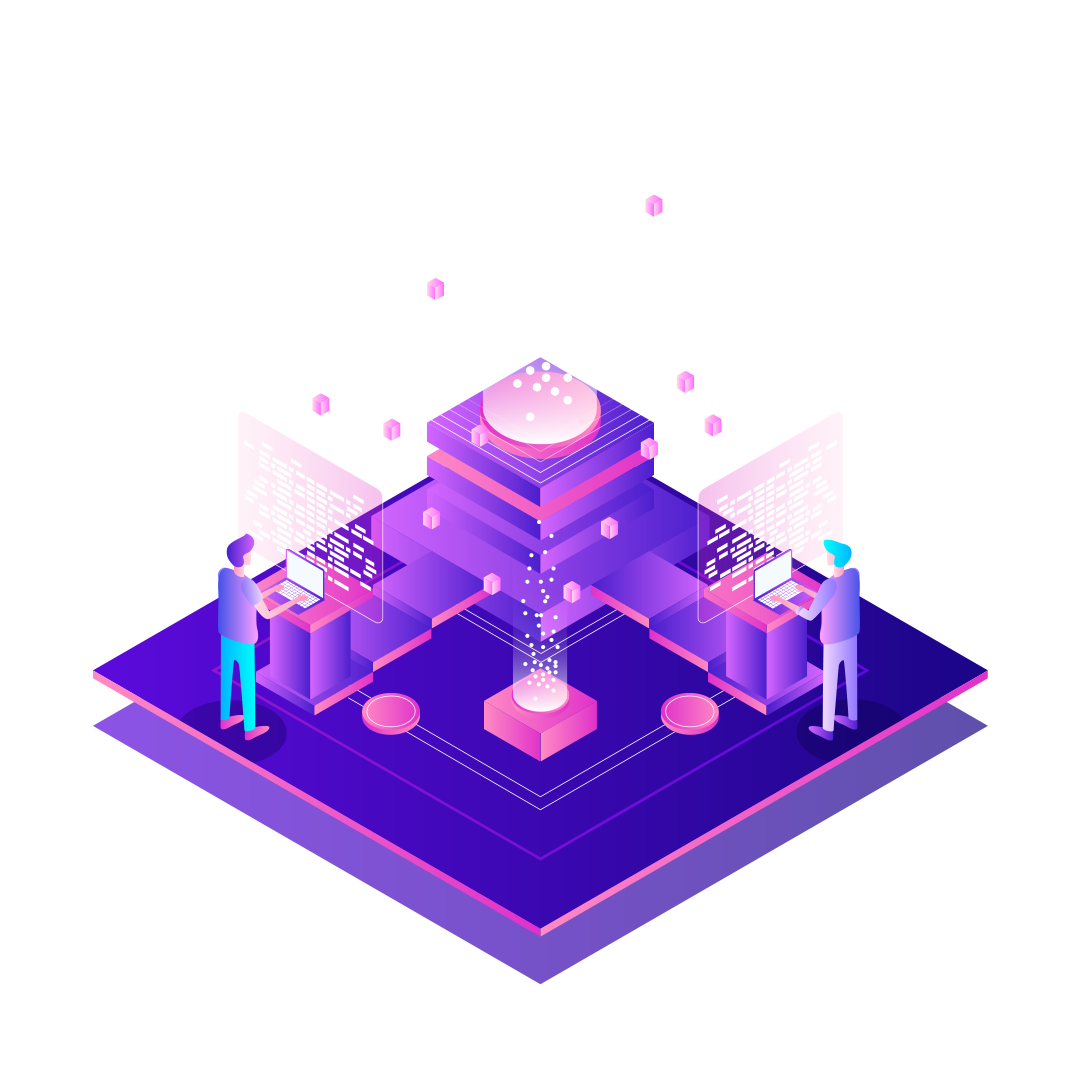 Whoa!
This can be the part of the presentation where you introduce yourself, write your email…
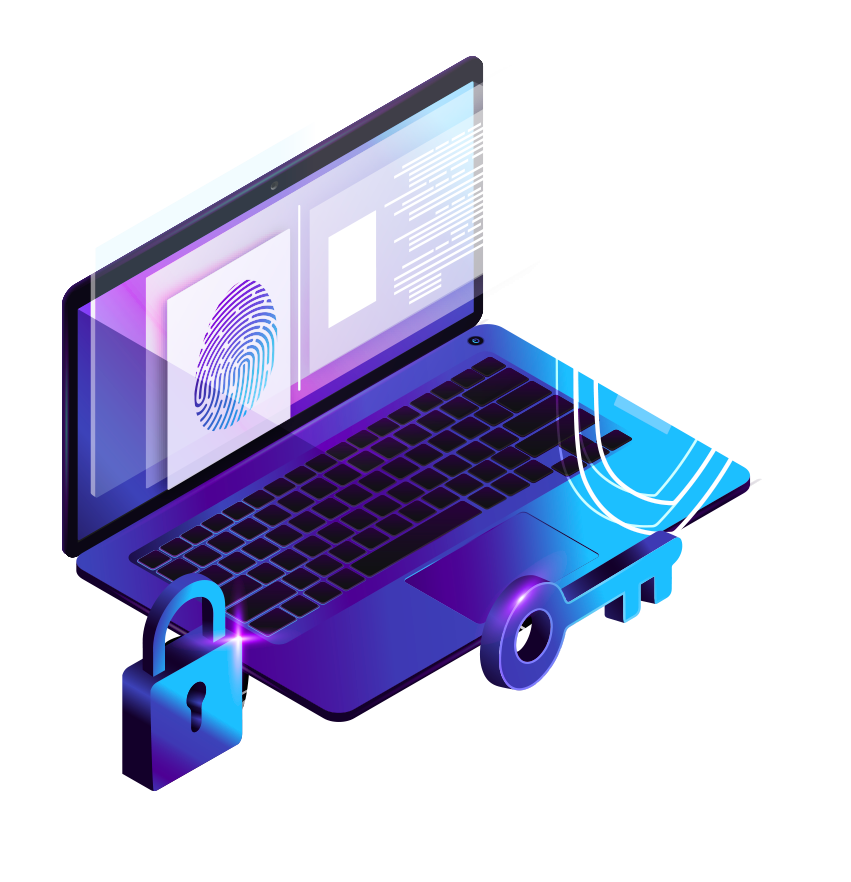 1
HARDWARE
You can enter a subtitle here if you need it
PROCESSOR DESIGN
Mercury
Venus
Mars
It’s the closest planet to the Sun and the smallest in the Solar System
Despite being red, Mars is actually a cold place. It’s full of iron oxide dust
Venus has a beautiful name and is the second planet from the Sun
SOFTWARE ENGINEERING
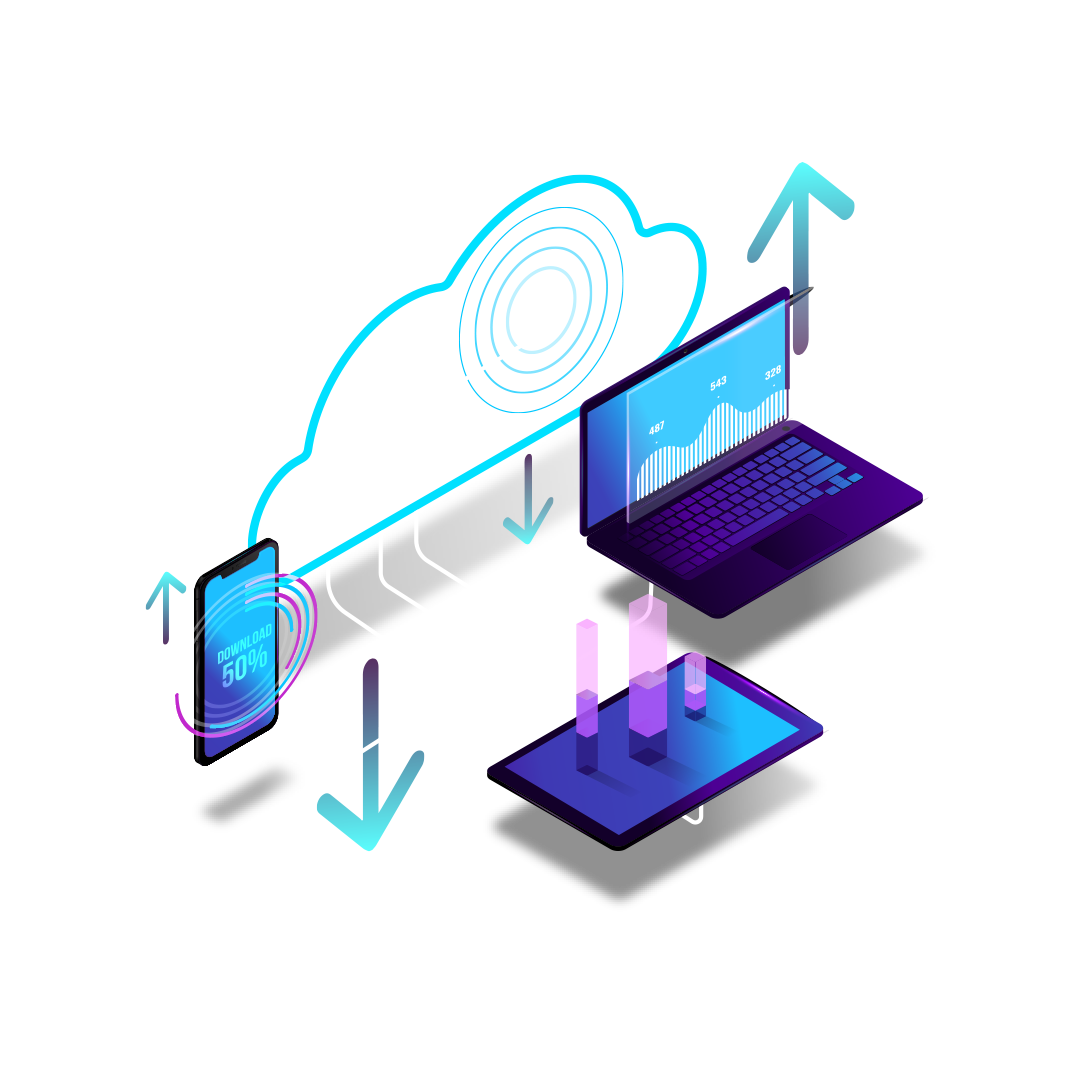 Do you know what helps you make your point clear? Lists like this one:
They’re simple 
You can organize your ideas clearly
You’ll never forget to buy milk!

And the most important thing: the audience won’t miss the point of your presentation
APPLICATIONS AND SOFTWARE
Mercury
Venus
Mercury is the closest planet to the Sun and the smallest one in the Solar System
Venus has a beautiful name, but the temperatures there are extremely high
OPERATING SYSTEMS
Mars
Venus
Mars is actually a very cold place
It’s the second planet from the Sun
Jupiter
Saturn
It’s the biggest planet of them all
Saturn is a gas giant and has rings
WIRELESS NETWORKS
Venus
Neptune
Mars
It’s the second planet from the Sun
Neptune is very far away from us
Mars is actually a very cold place
Mercury
Saturn
Jupiter
Saturn is a gas giant and has rings
It’s the closest planet to the Sun
Jupiter is the biggest planet
Awesome words
“This is a quote, words full of wisdom that someone important said and can make the reader get inspired.”
—Someone famous
A picture is worth a thousand words
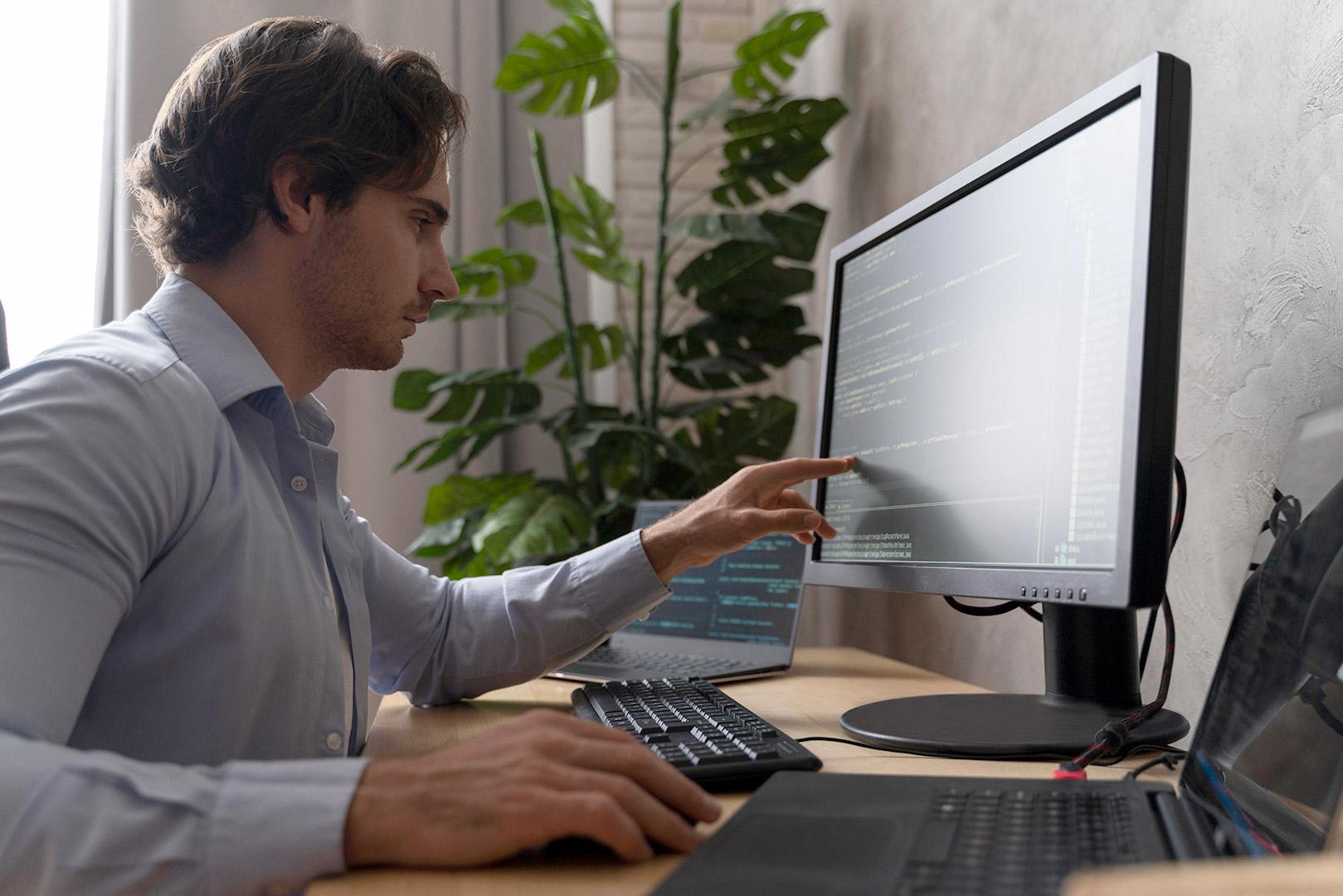 A picture always reinforces the concept
Images reveal large amounts of data, so remember: use an image instead of a long text. Your audience will appreciate it
4,498,300,000
Big numbers catch your audience’s attention
9h 55m 23s
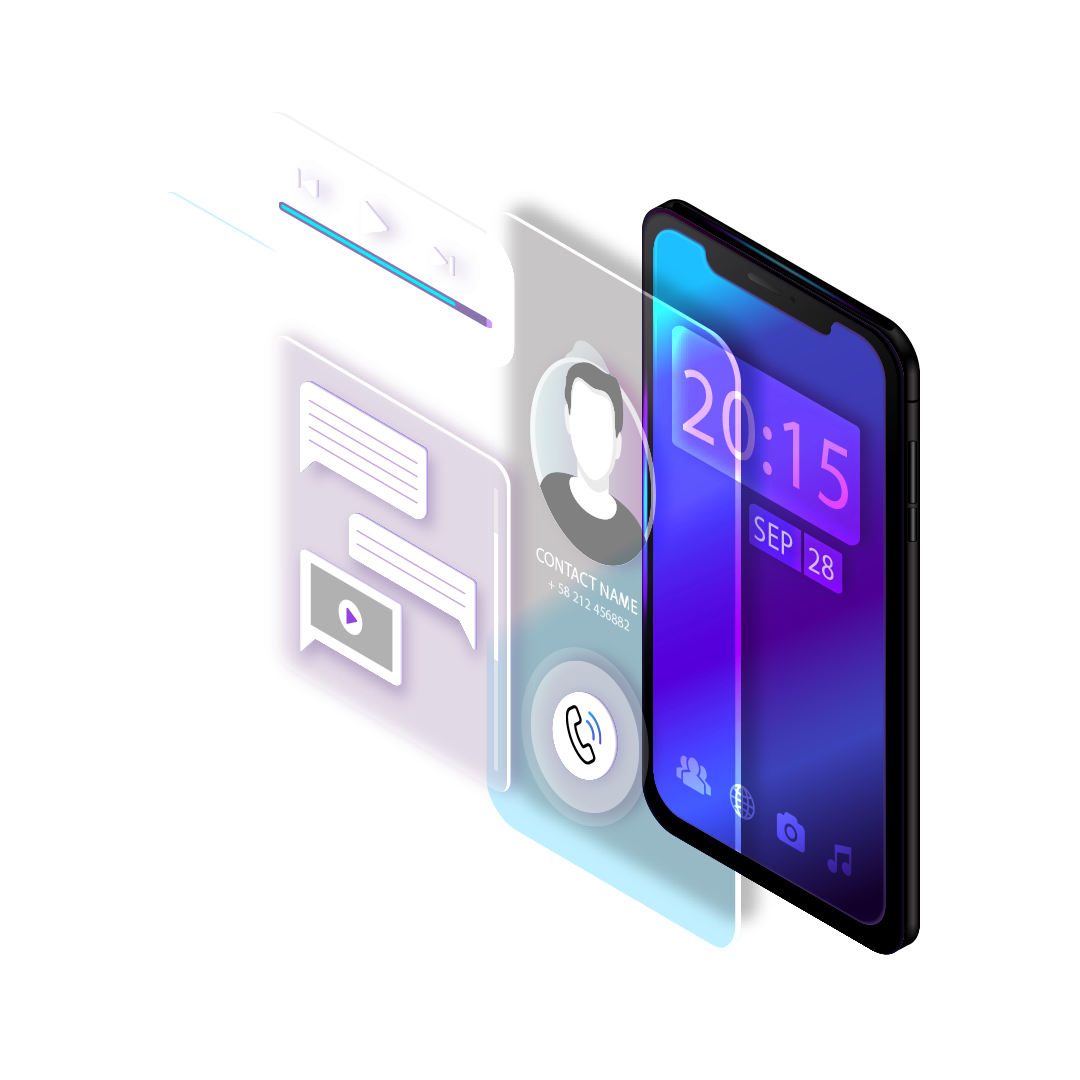 Jupiter's rotation period
333,000.000
The Sun’s mass compared to Earth’s
386,000 km
Distance between Earth and the Moon
DISTRIBUTING SYSTEM STATS
10%
20%
30%
Mercury
Venus
Mars
It’s the closest planet to the Sun and the smallest of them all
Venus has a beautiful name and is the second planet from the Sun
Despite being red, Mars is a cold place. It’s full of iron oxide dust
DESKTOP SOFTWARE
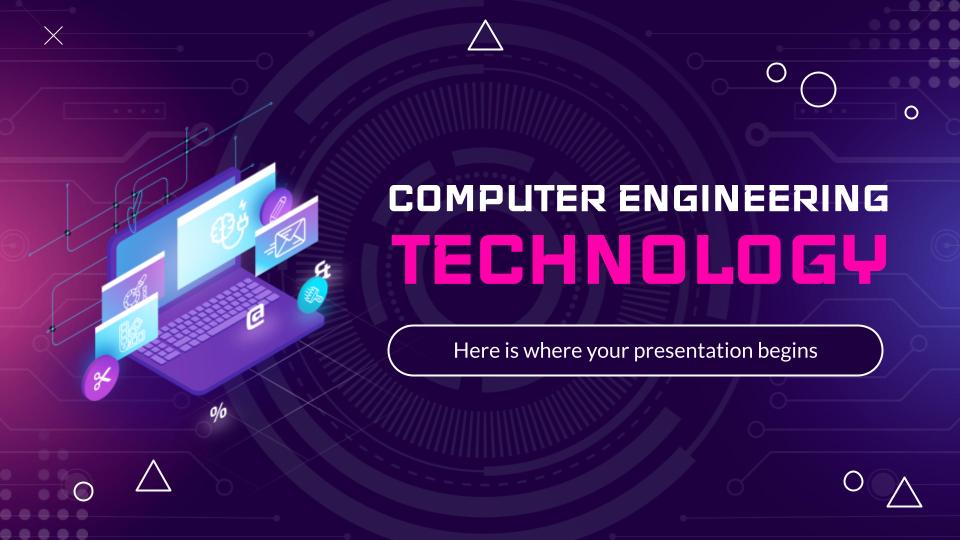 You can replace the image on the screen with your own work. Right-click on it and then choose "Replace image" (in Google Slides) or "Change Picture" (in PPT) so you can add yours
TABLET APP
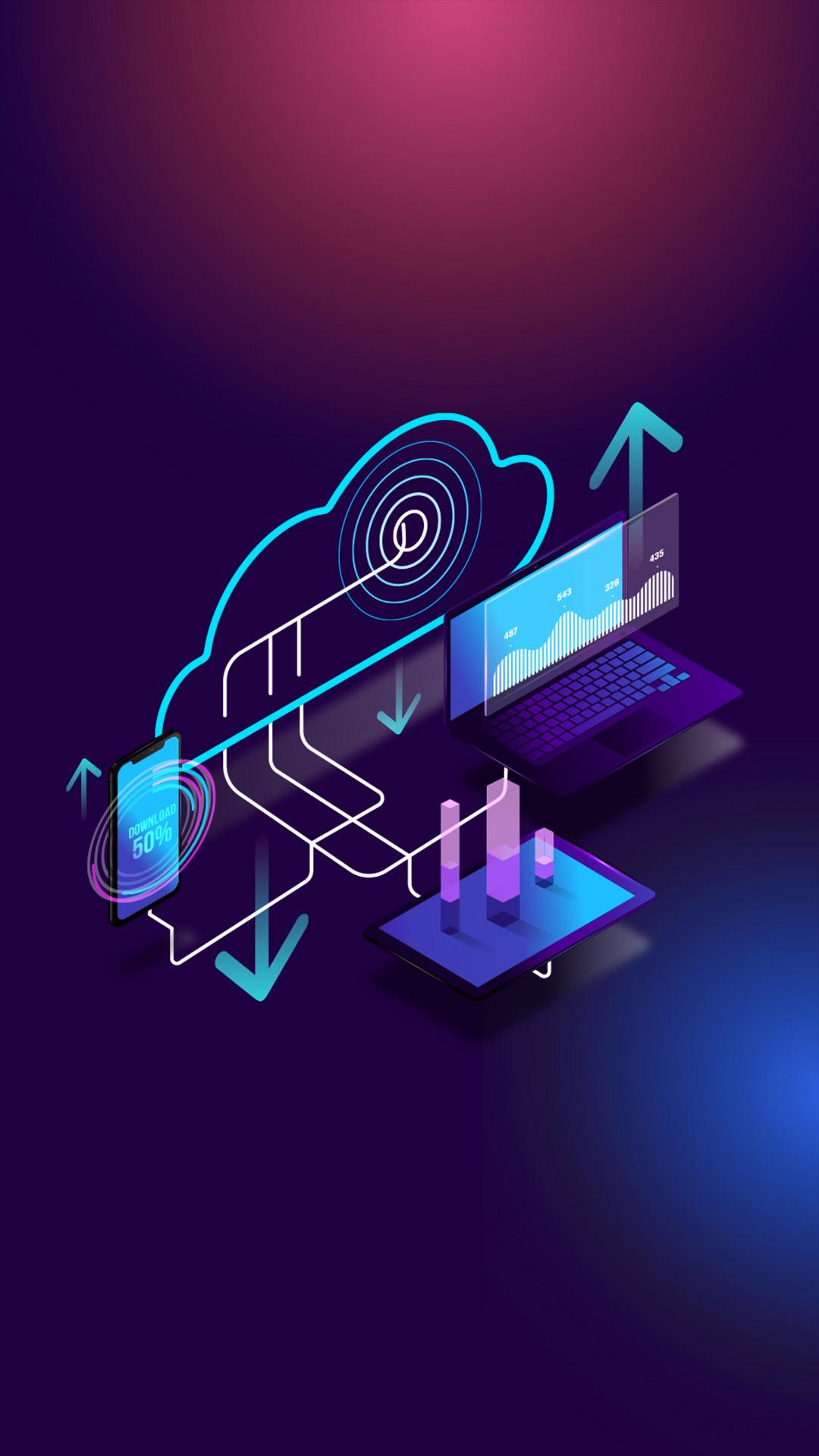 You can replace the image on the screen with your own work. Right-click on it and then choose "Replace image" (in Google Slides) or "Change Picture" (in PPT) so you can add yours
MOBILE WEB
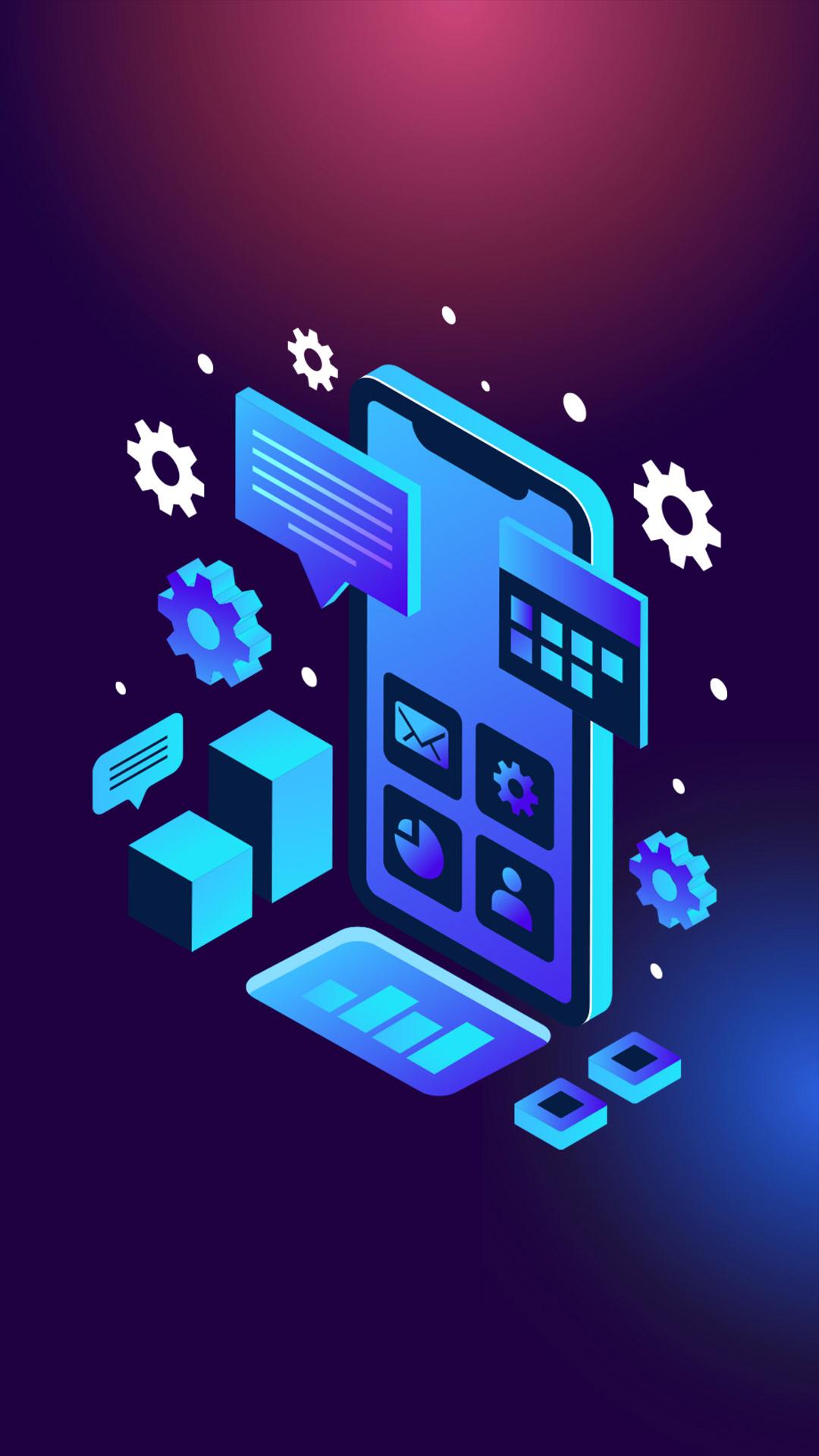 You can replace the image on the screen with your own work. Right-click on it and then choose "Replace image" (in Google Slides) or "Change Picture" (in PPT) so you can add yours
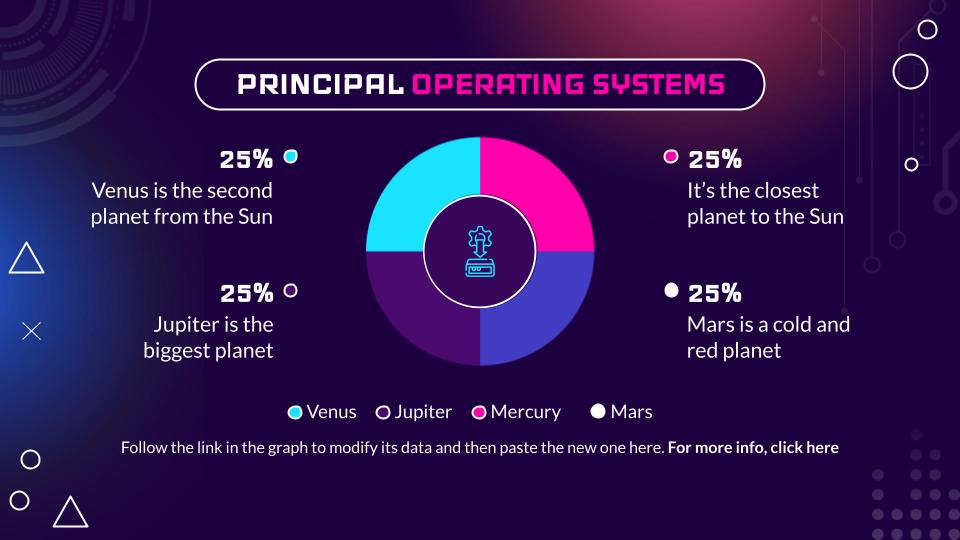 OUR PRINCIPAL TEACHERS
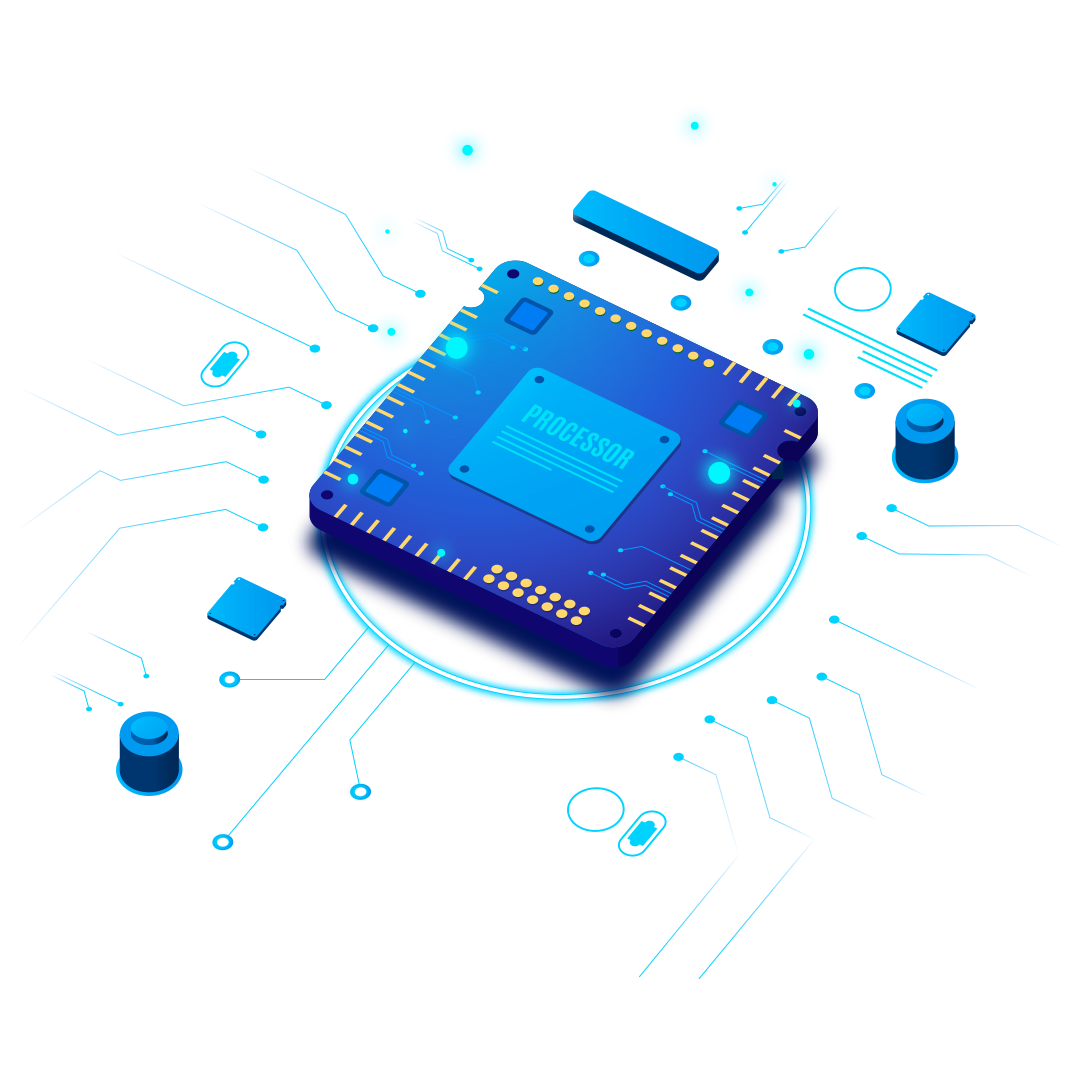 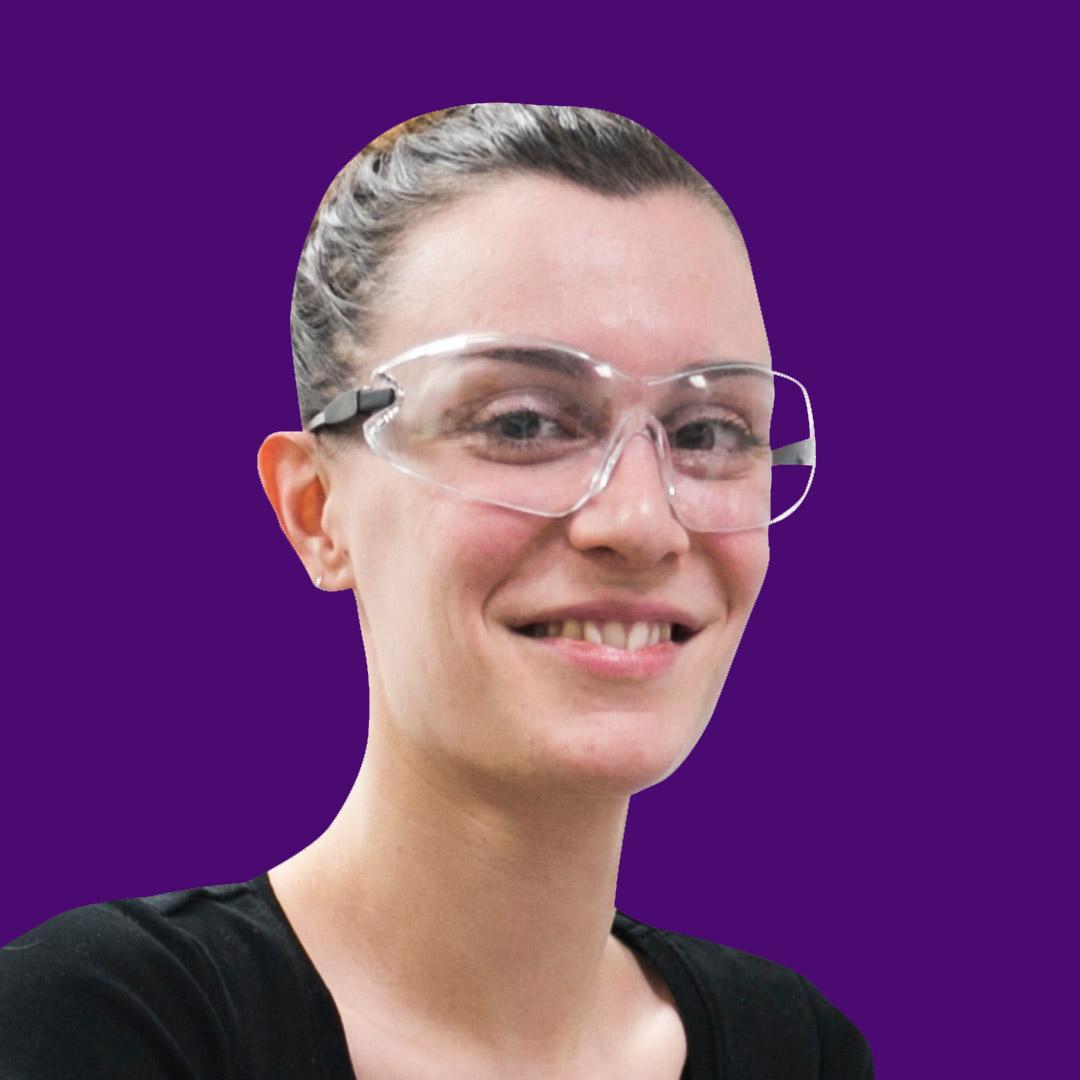 Sofia Hill
You can talk a bit about this person
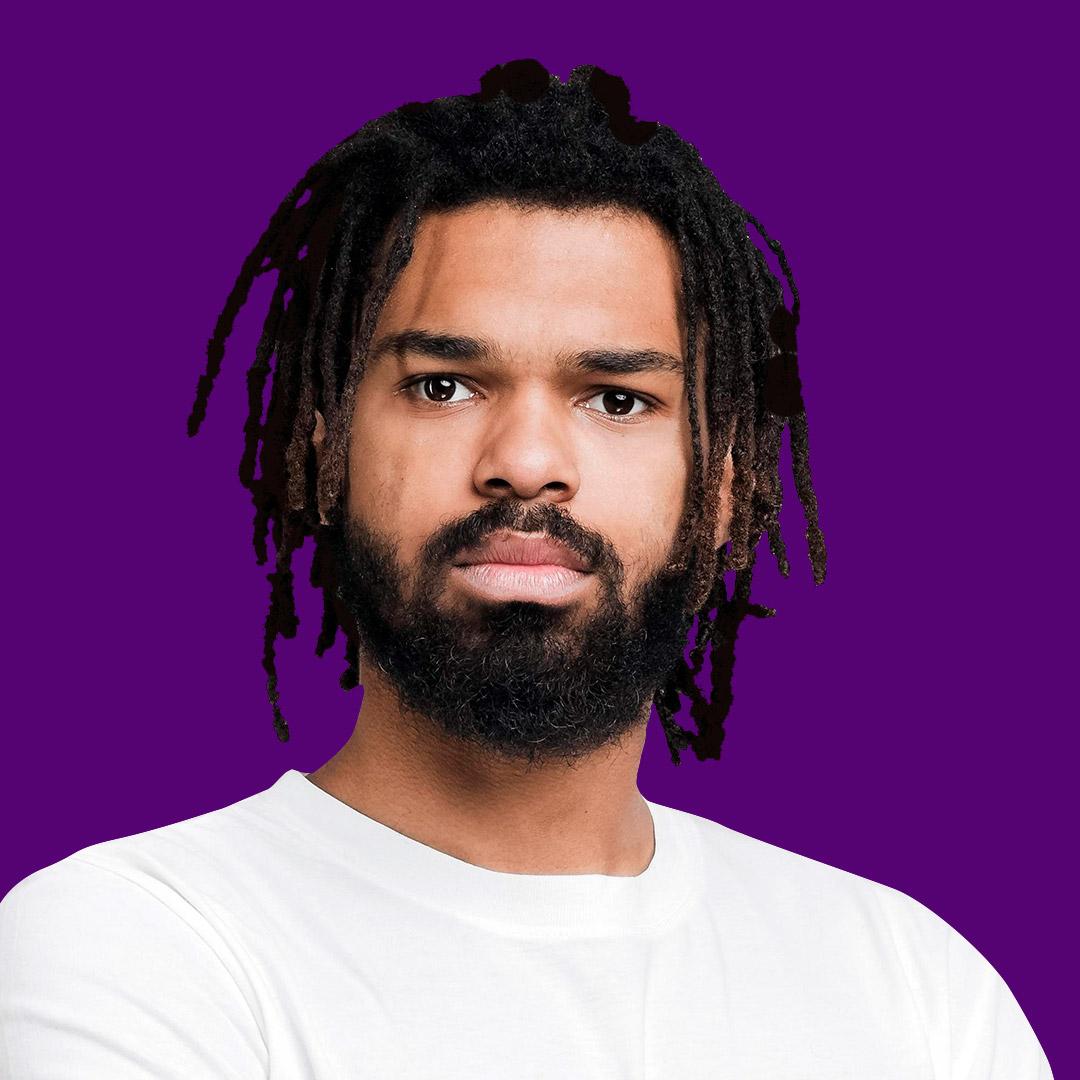 Peter Harris
You can talk a bit about this person
TECH SCHOOLS
Venus
It’s the second planet from the Sun
Mars
Despite being red, Mars is a cold place
CIRCUIT: PROCESS
Venus
Mercury
Mars
Jupiter
Venus has a beautiful name
Mercury is the smallest planet
Mars is a very cold place
Jupiter is the biggest planet
1
2
3
4
QUANTUM COMPUTING
Mercury
It’s the closest planet to the Sun and the smallest in the Solar System
Venus
Venus has a beautiful name and is the second planet from the Sun
Mars
Despite being red, Mars is actually a cold place. It’s full of iron oxide dust
HARDWARE & SOFTWARE
MAIN OPERATING SYSTEMS
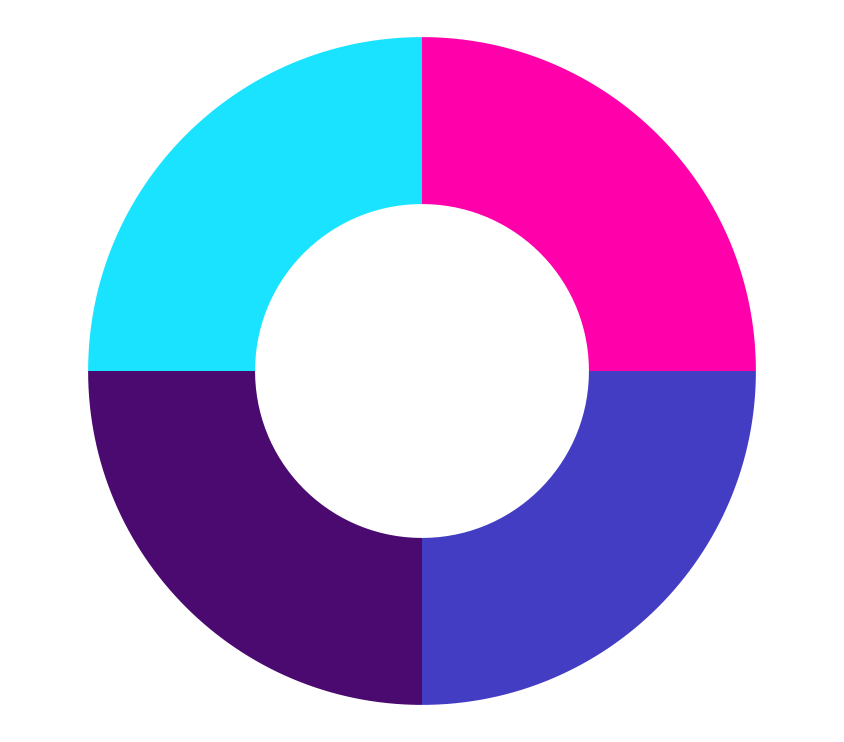 25%
25%
Venus is the second planet from the Sun
Mercury is the smallest planet
25%
25%
Jupiter is the biggest planet
Despite being red, Mars is a cold place
Venus
Jupiter
Mercury
Mars
Follow the link in the graph to modify its data and then paste the new one here. For more info, click here
ABOUT SOFTWARE
You can enter a subtitle here if you need it
2
CALENDAR OF TESTS
Venus
Venus has a beautiful name and is the second planet from the Sun. It’s hot and has a poisonous atmosphere
ROBOTICS THROUGH THE YEARS
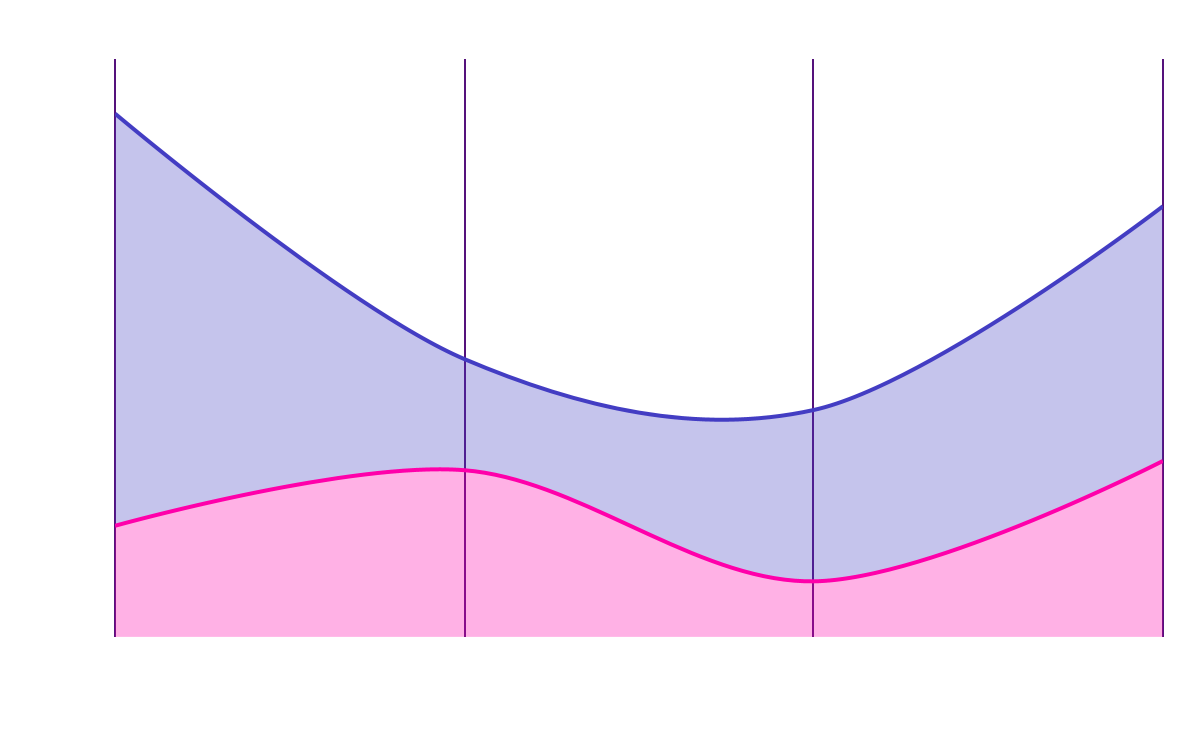 Mercury
Mercury is the closest planet to the Sun and the smallest one
Venus
Venus has a beautiful name and is the second planet from the Sun
Follow the link in the graph to modify its data and then paste the new one here. For more info, click here
ORGANIZATION OF THE TEAM
Director
Venus is the second planet from the Sun
Teacher
Teacher
Despite being red, Mars is a cold place
Saturn is a gas giant and has several rings
PARALLEL PROCESSING
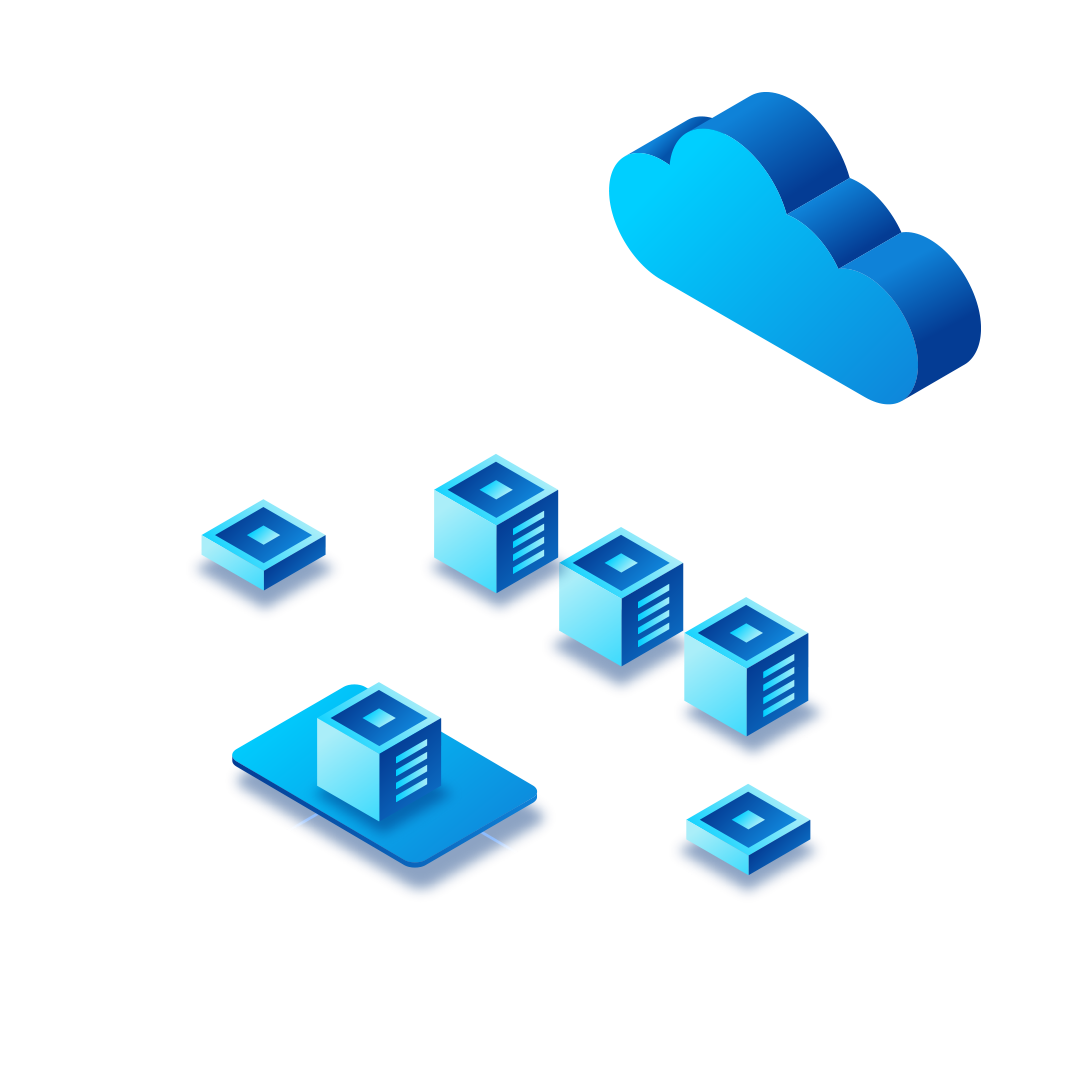 Mercury is the closest planet to the Sun and the smallest one in the Solar System—it’s only a bit larger than the Moon
WIRELESS SECURITY INFOGRAPHIC
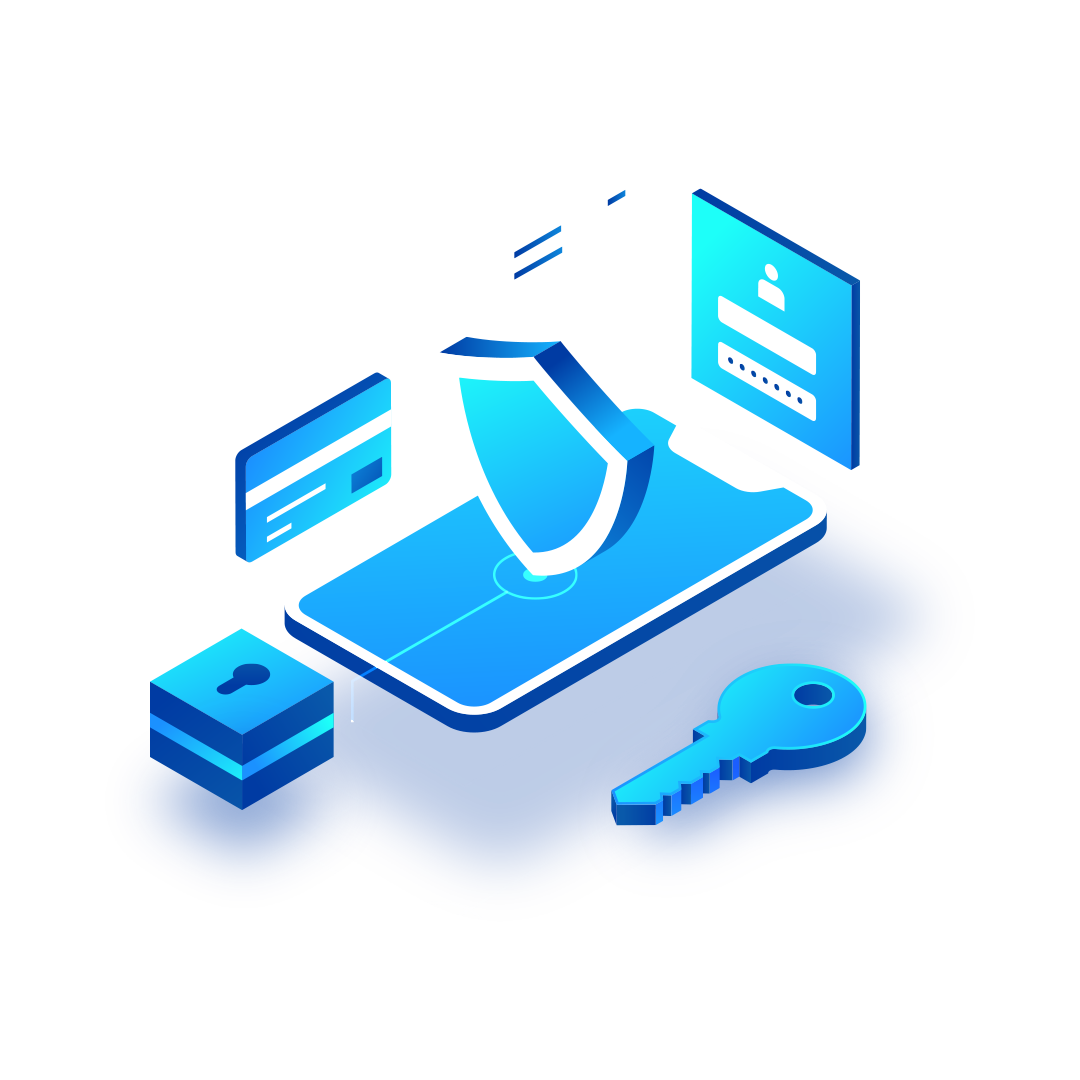 Mars
Mars is actually a very cold planet
Jupiter
Jupiter is the biggest planet of them all
COMPUTATIONAL ENGINEERING
Venus
Mars
It’s the second planet from the Sun
Mars is actually a very cold place
Saturn
Mercury
It’s the closest planet to the Sun
Saturn is a gas giant and has rings
Neptune
Jupiter
Neptune is very far away from us
Jupiter is the biggest planet
INTEGRATED CIRCUITS
Jupiter
Mercury
3
1
Jupiter is the biggest planet
Mercury is the smallest planet
2
Saturn
Saturn is the ringed planet
THANKS!
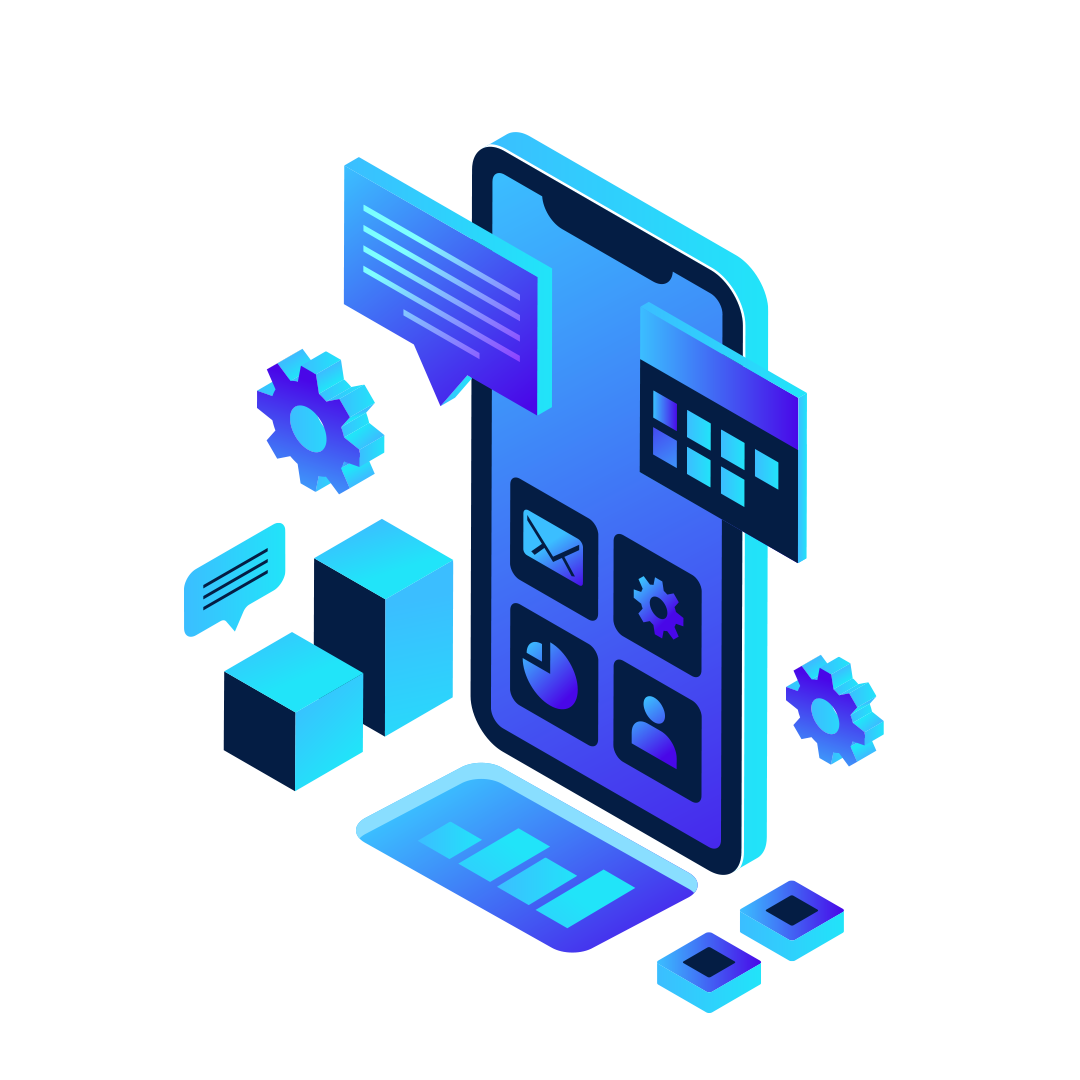 Do you have any questions?
addyouremail@freepik.com 
+91  620 421 838 
yourwebsite.com
Please keep this slide for attribution
BIG DATA ICON PACK
ALTERNATIVE RESOURCES
Here’s an assortment of alternative resources whose style fits that of this template
Gradient isometric laptop technology background I
Gradient isometric laptop technology background II
Isometric technology landing page template
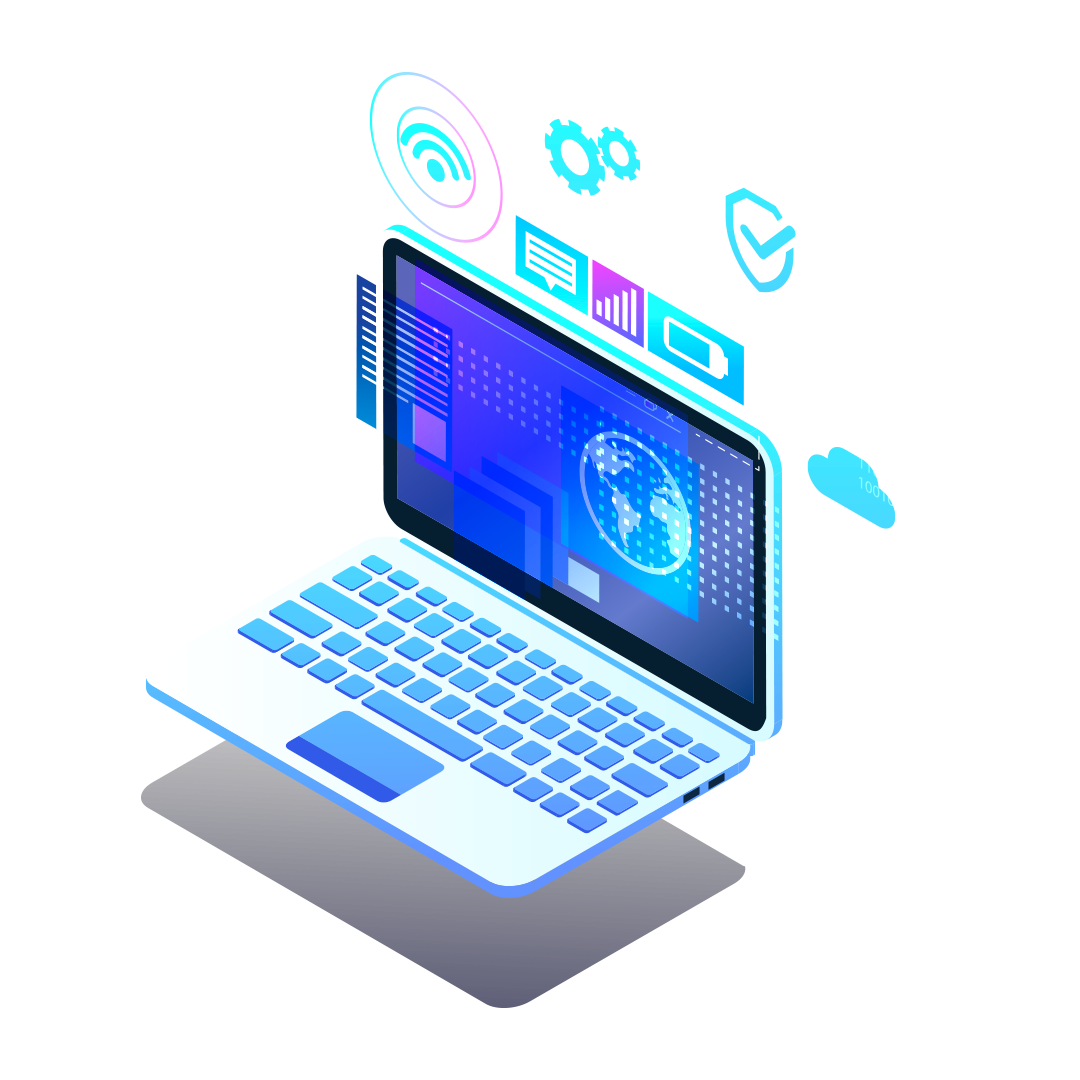 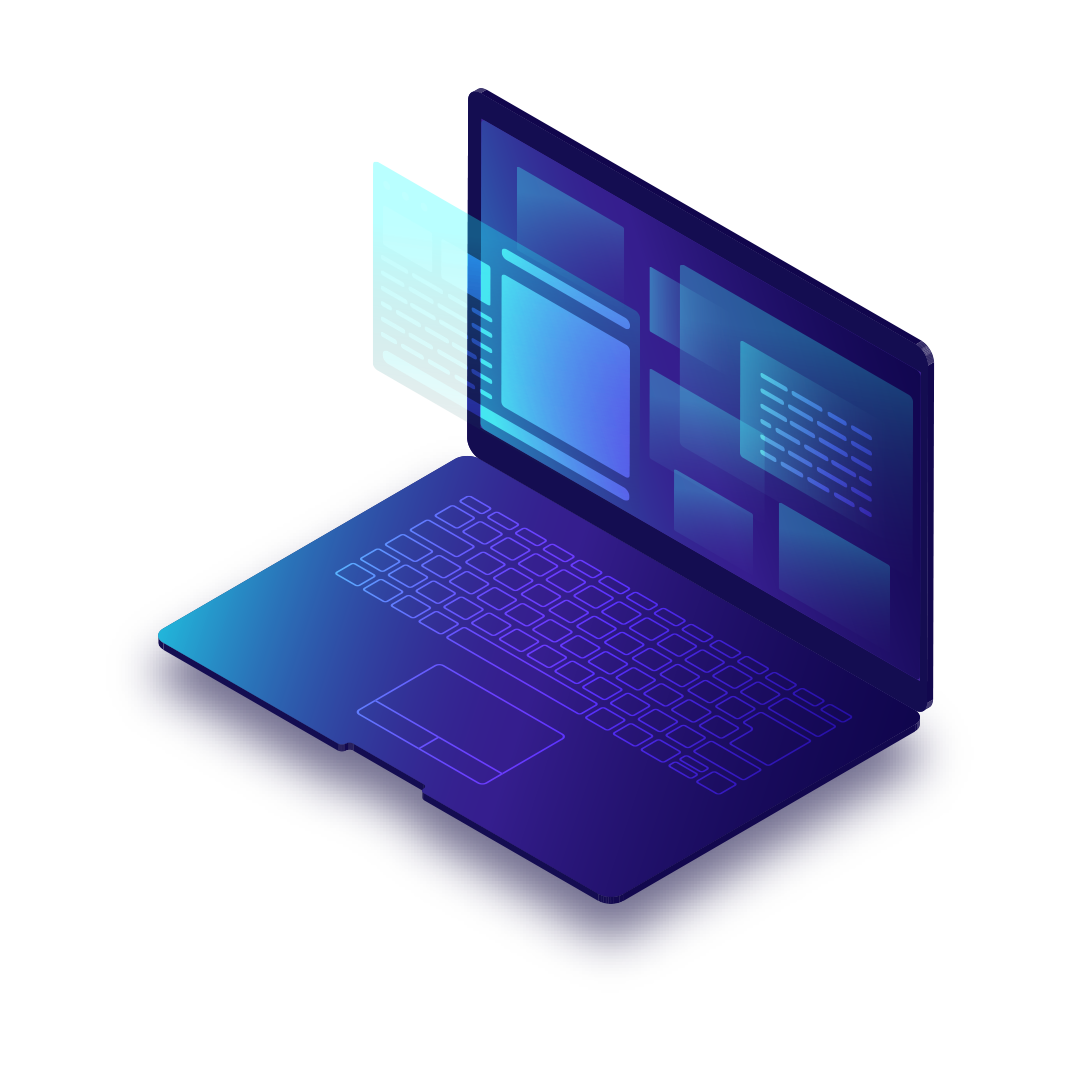 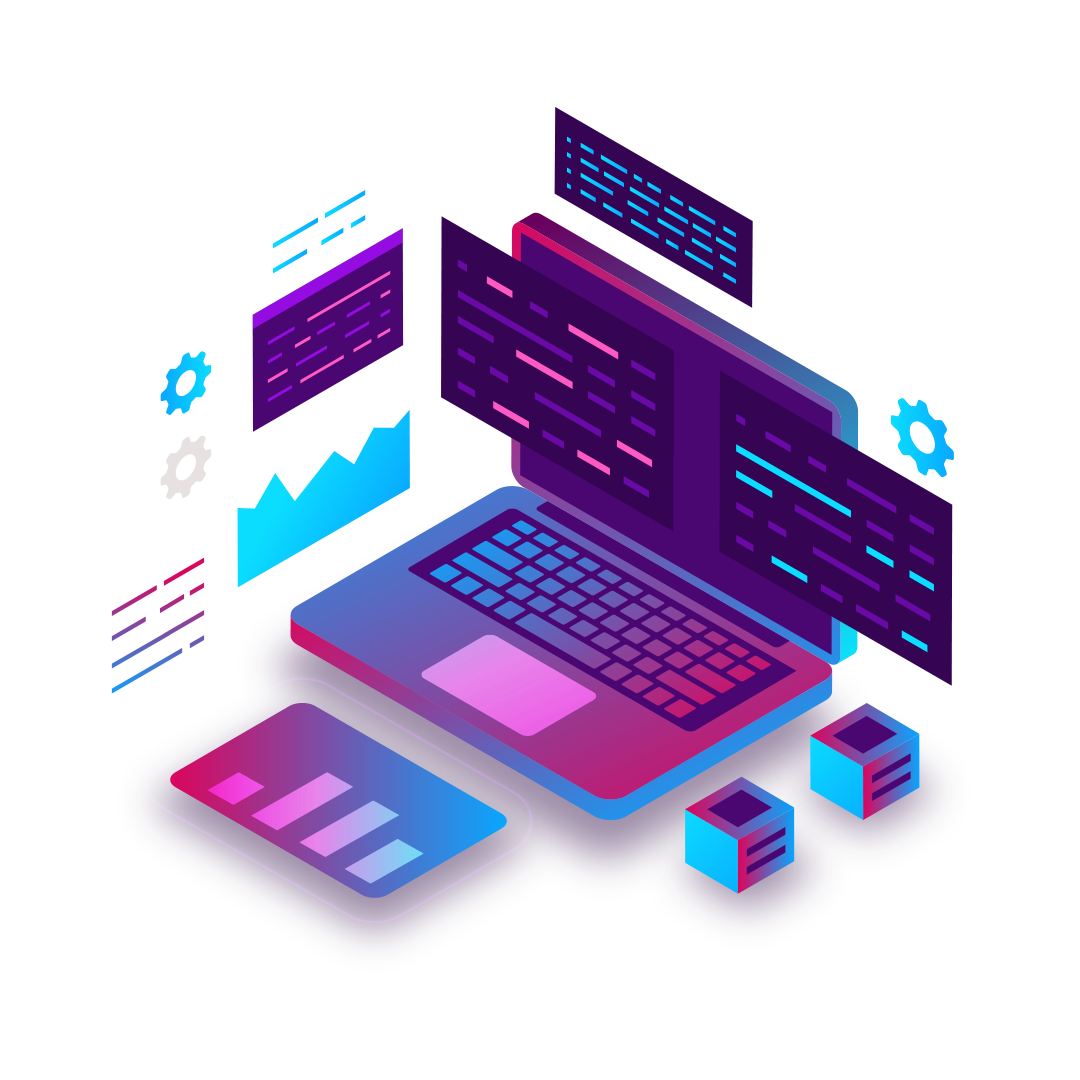 RESOURCES
Did you like the resources on this template? Get them for free at our other websites.
Vectors:
Isometric technology landing page
Isometric technology template landing page
Landing page template isometric technology
Realistic microchip processor background
Isometric smartphone background
Modern landing page with isometric laptop
Realistic microchip processor background
Isometric data security background
Isometric cloud storage background
Gradient texture technology facebook template
Gradient texture technology brochure
Photos:
Front view man in casual clothes
Young man holding ethernet switches
Front view of woman using virtual reality headset
Close up programmer sitting at desk
Icons:
Big data icon pack